Term 1 Updates & Reflections
Superintendent’s Report

JPS Board of Trustees Meeting
Thursday, November 4, 2021
Our Core Values
Agenda
1st Quarter
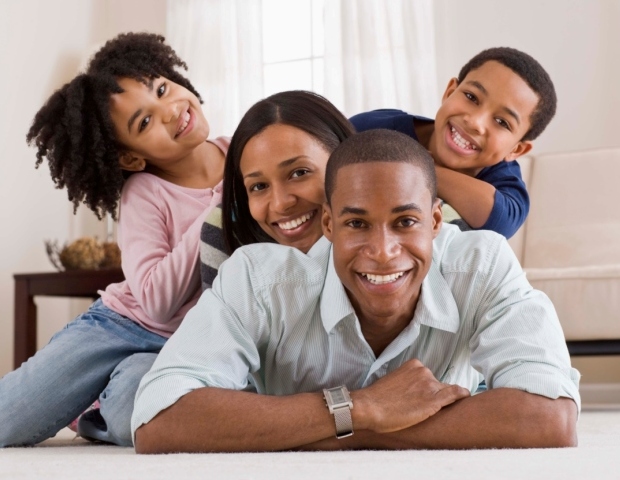 Our first quarter began on August 9, 2021 and ended on October 12, 2021.

Midterm progress reports were issued on September 10, 2021.

Report cards were issued to all JPS scholars on October 18th, 2021.
Average Daily Attendance = 92.06%
Quick Facts About JPS Virtual Option
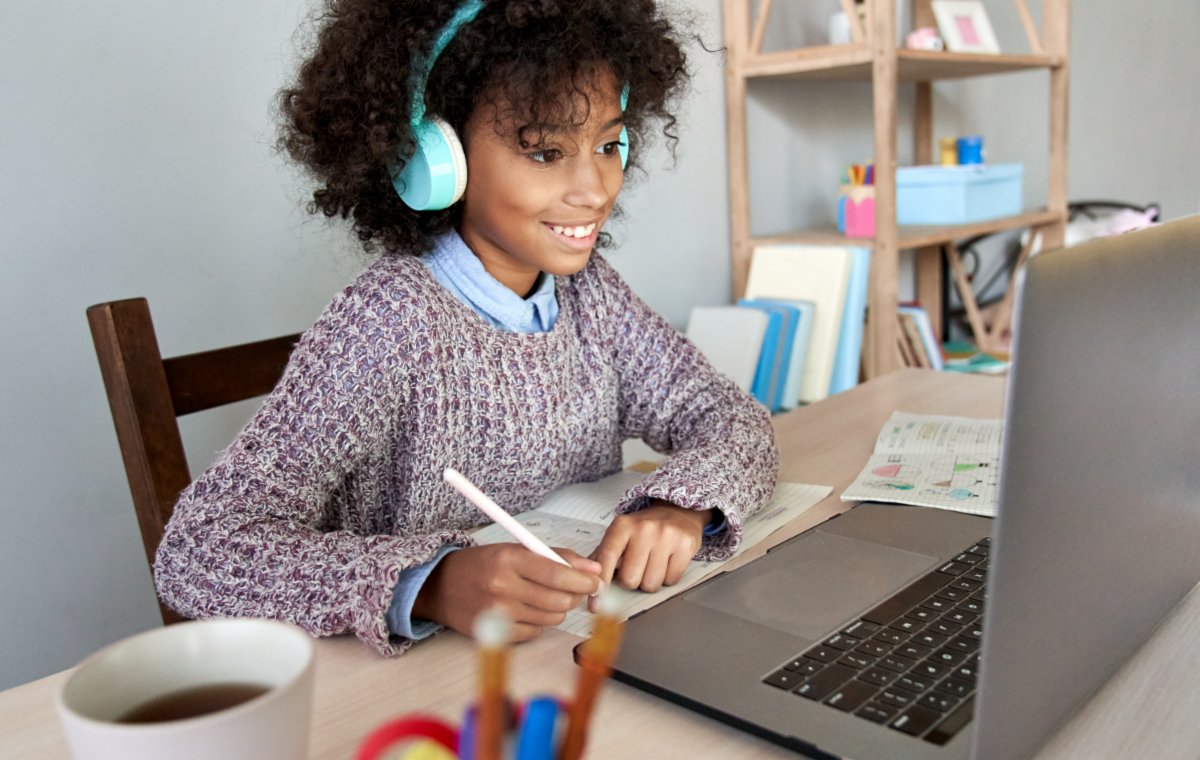 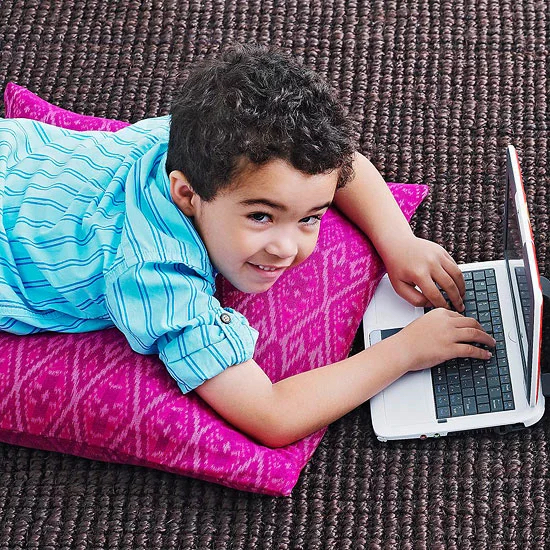 Opportunities & Challenges
ADA for Month (Elementary – Div. 1)
ADA for Month (Elementary – Div. 2)
ADA for Month (Middle Schools)
ADA for Month (High Schools)
Behavior
Our number of behavior infractions is down below pre-COVID levels (school year 18-19).

The top 5 infractions this year include:
Disrespect Against Others
Truancy
Fighting
Classroom Disruption
Dress Code Violation

We have adopted a new Social Emotional Learning curriculum to continue proactively teaching pro-social behaviors.
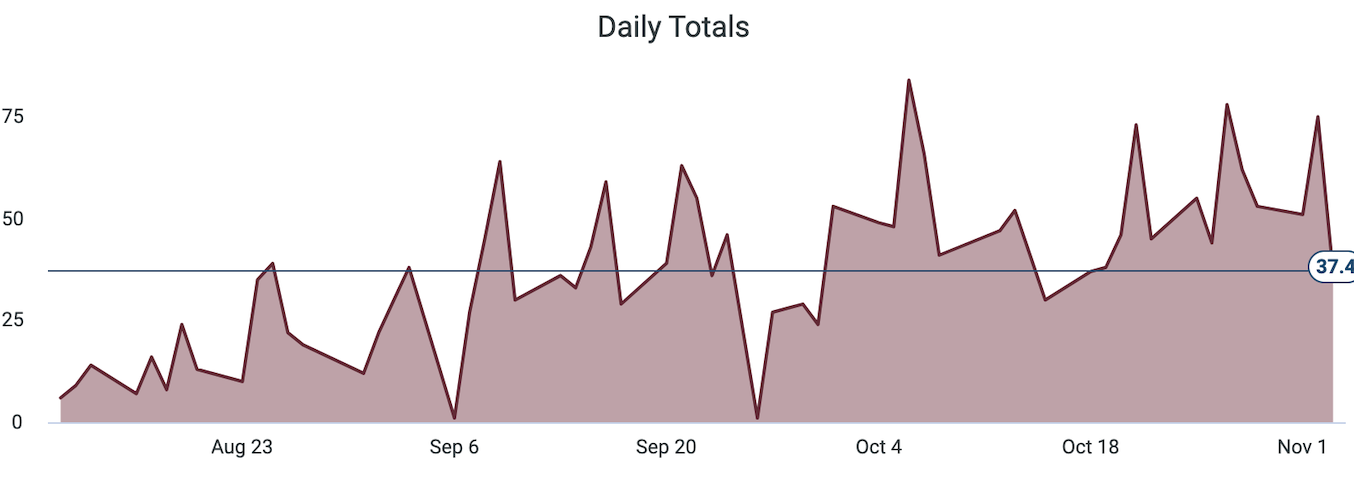 [Speaker Notes: Grigsby]
School-Home Connection
We encourage our parents and families to stay connected with their scholars’ schools in the following ways:

School Status – Engagement (two-way text messaging and phone calls)
JPS App – Available on Android & iPhone
Social Media – Facebook, Twitter, & Instagram
District & School Websites 
Email Newsletter
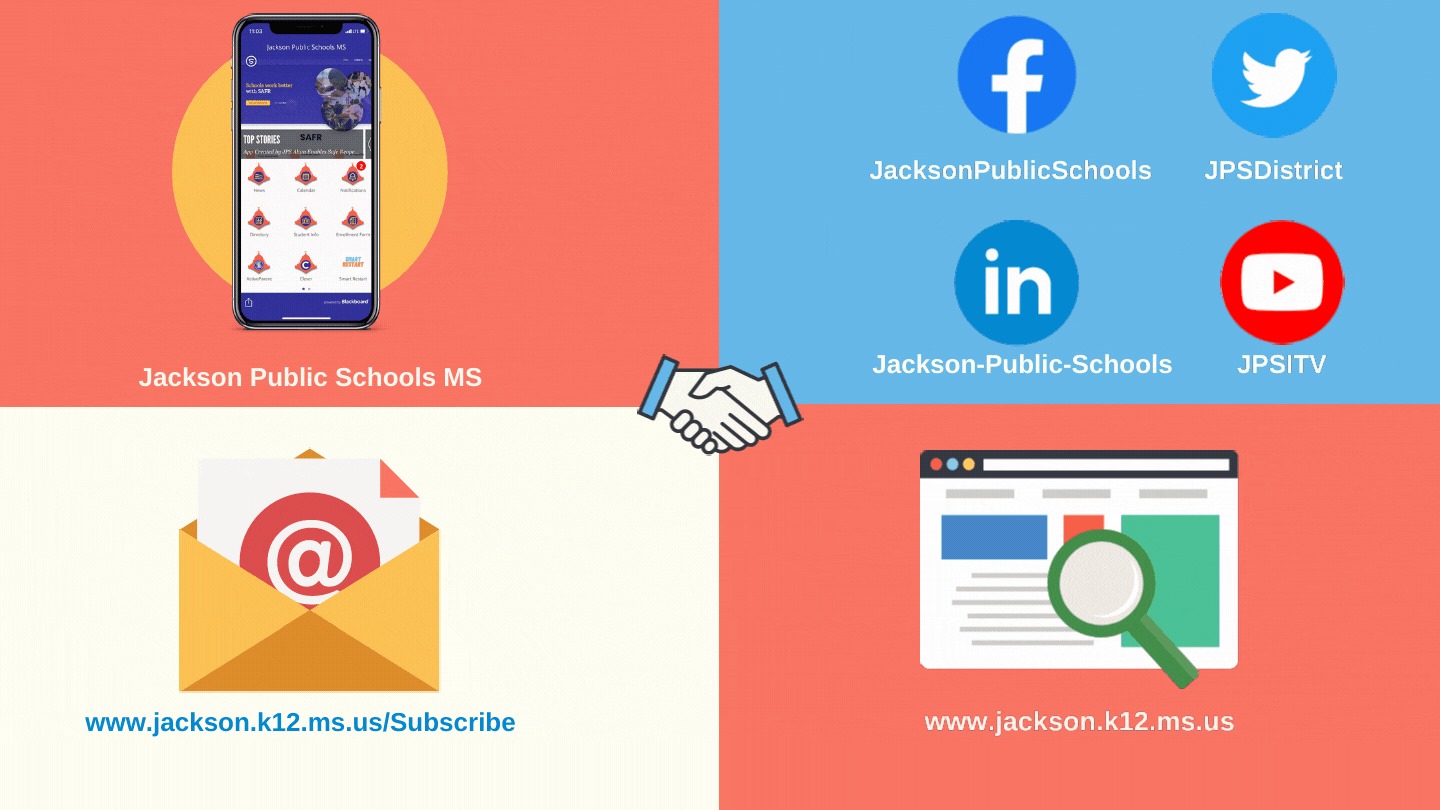 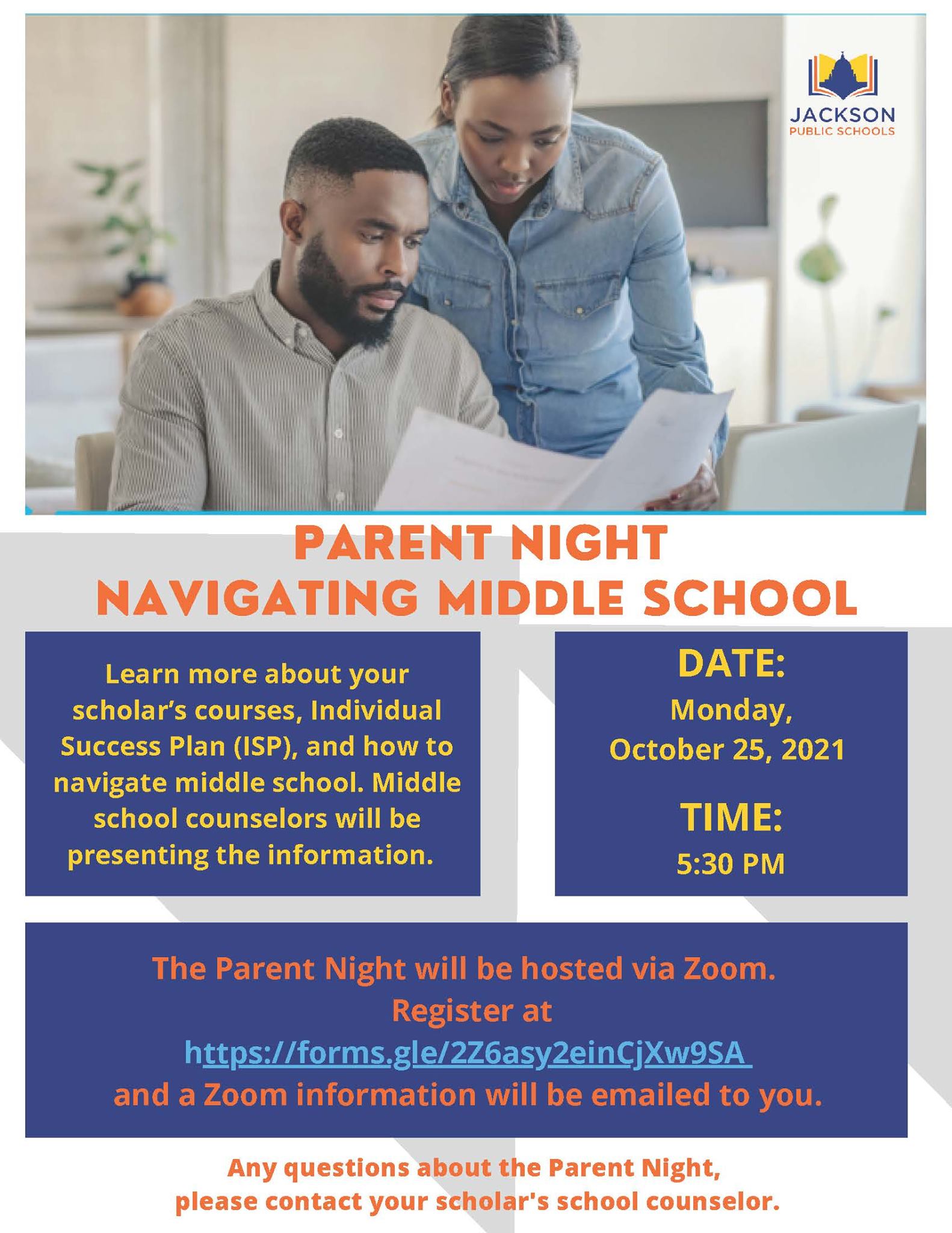 Family Engagement Activities
Elementary – Parent Academy (PK/K)
Next Session is November 15, 2021

Middle – Navigating Middle School

High Schools – Get 2 College Parent Session, High School Parent Academy (Counseling)
Upcoming: This Month
3rd Grade Literacy Based Promotion Act - Information Sessions

Bates Elementary
McWillie Elementary
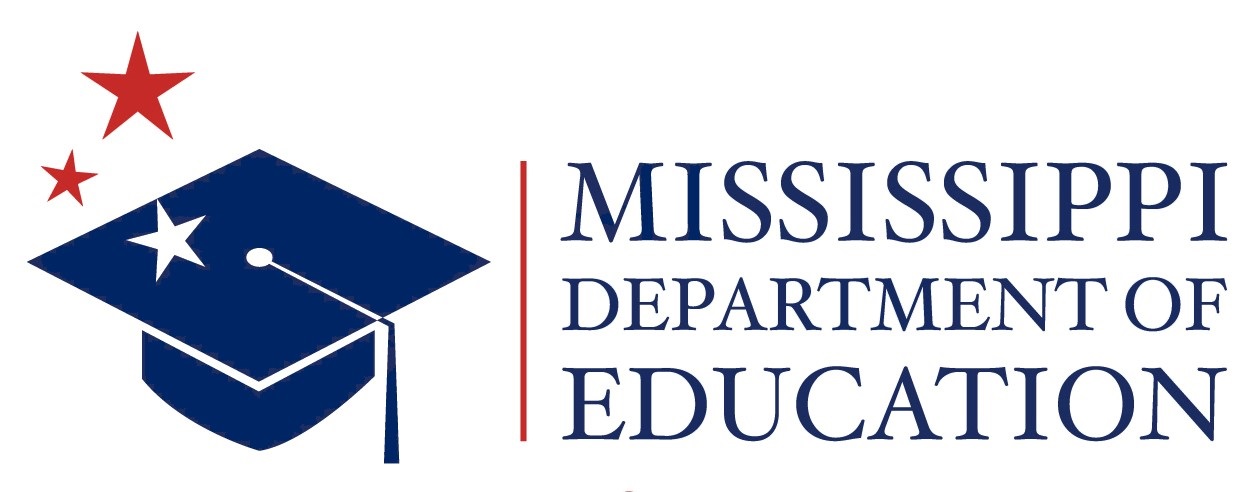 Key Takeaways
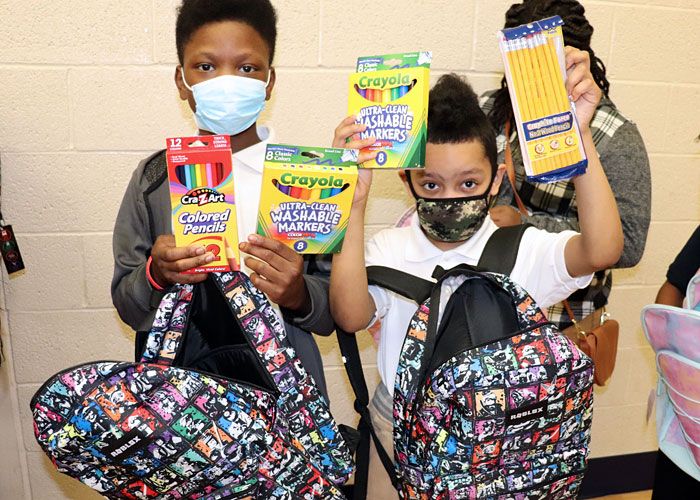 Our team members are excited to have scholars back in the building for in-person instruction. Our group virtually enrolled PK-6 scholars is steadily declining as parents opt to bring them back into the in-person format.
Report cards have been issued for the first nine weeks and the next progress report November 12th. 
Attendance is in-line with pre-pandemic levels, and we are working with schools to improve their ADA where it falls below the district or divisional average.
Questions & Answers
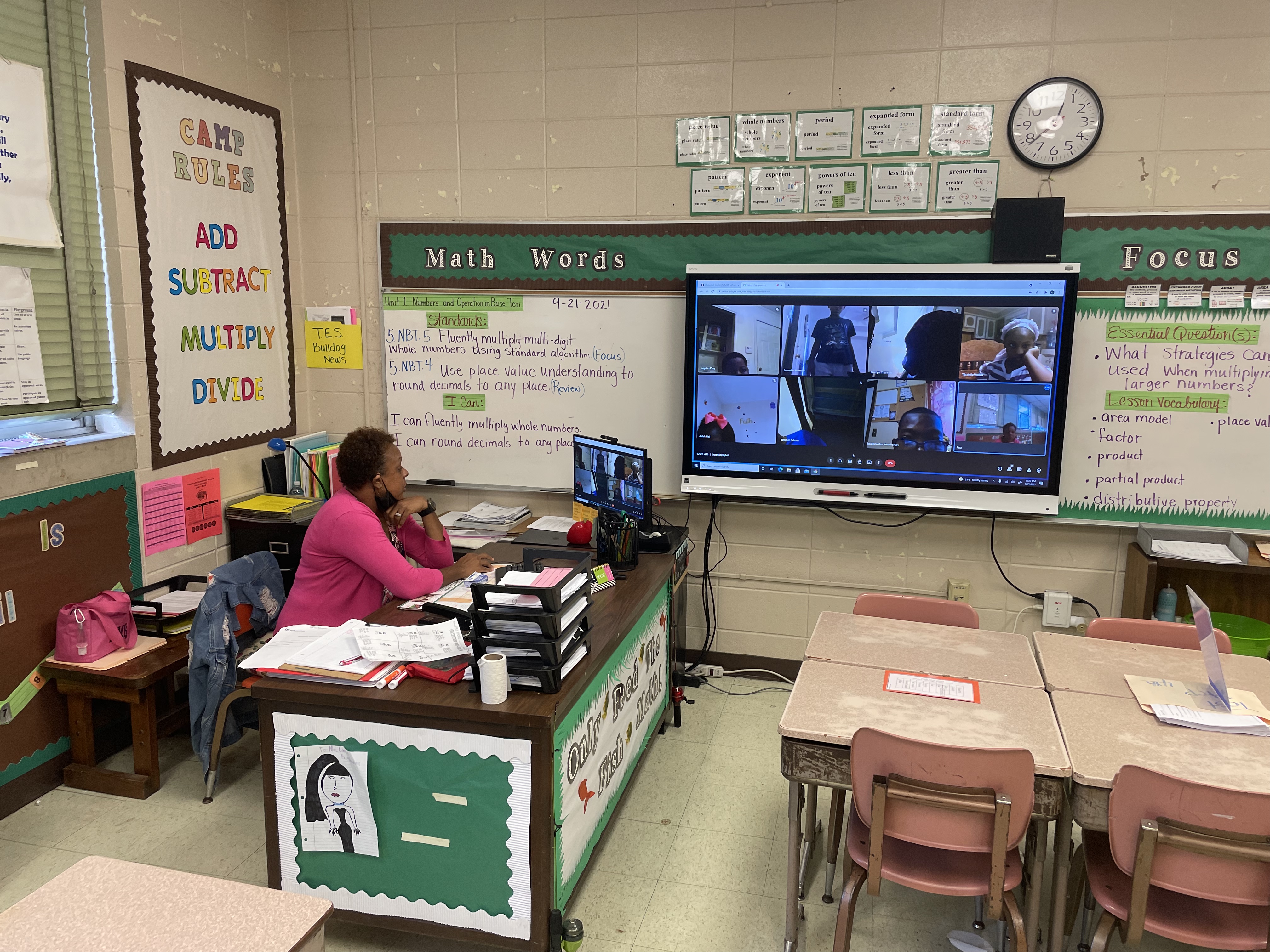 Ms. Robinson
Timberlawn Elementary
5th Grade Math – Virtual Instruction